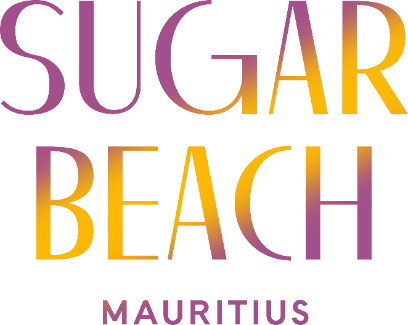 The ‘Come Alive’ collection of signature
 experience at Sunlife.
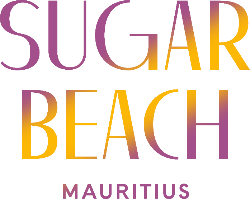 Come Alive Collection
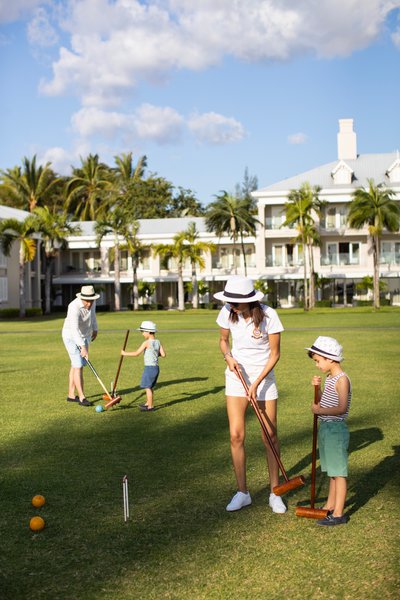 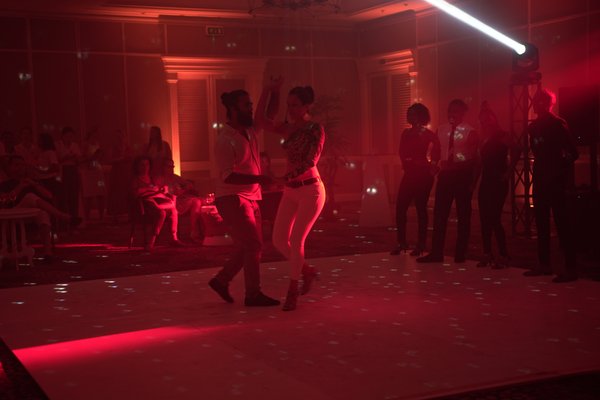 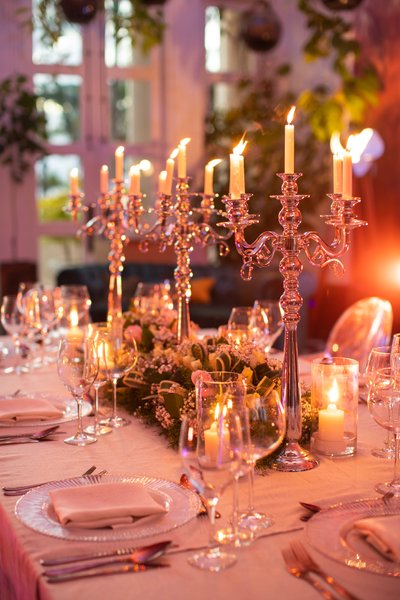 Crazy Croquet
Bubble Beauty
Putting on the Ritz
Strictly Sugar
Time for Tea
L’ Atelier des sens
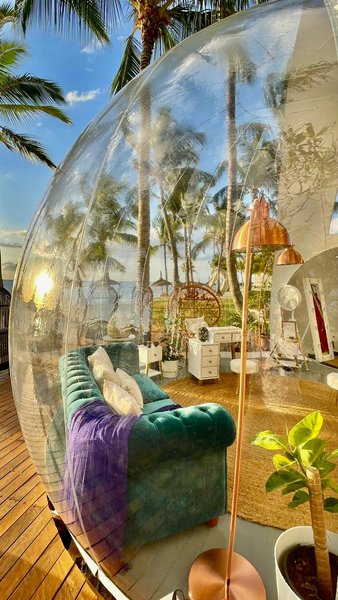 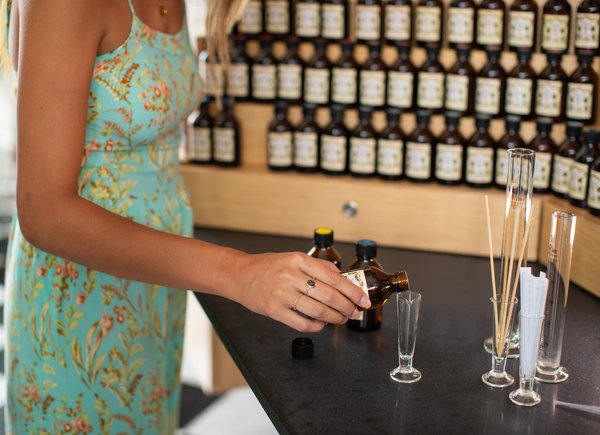 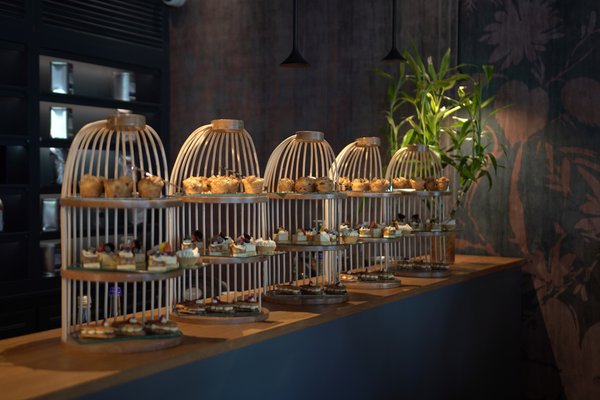 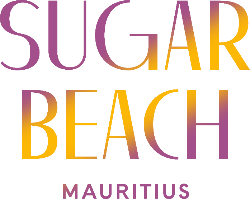 Crazy Croquet
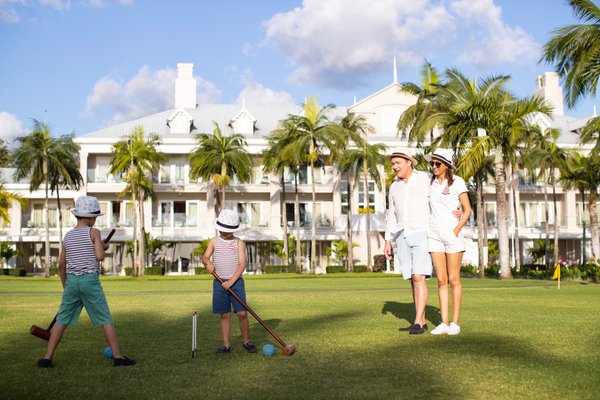 Enjoy our beautiful lawn, with a glass of pale rose or a deeper hued Aperol Spritz as you hone your skills with mallet.
Pax : Approx 8 person per session.
Frequency : On Wednesdays with full set up + F&B.
Time: Varies.
Dress code : Strictly whites and Panama hats.
Duration:  Approx 1hr30 min .
Drinks : Chargeable at a discount price (Happy Hour).
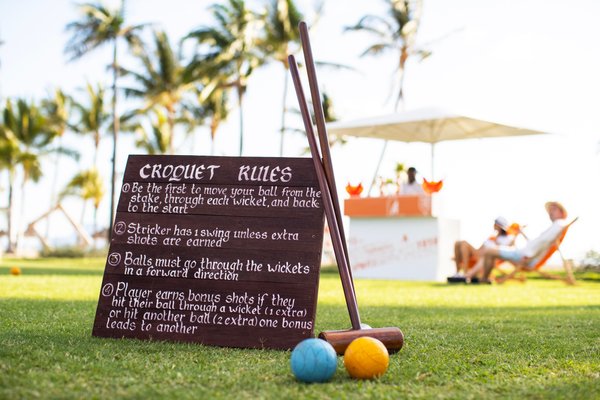 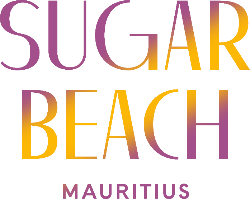 Beauty Bubble
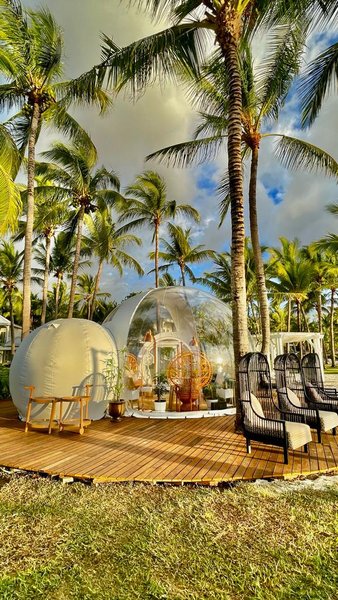 A nail bar by day or a spa by night, our Beauty Bubble on the beach is an original way to combine pamper and play. While the Bubble’s therapist take care of you, a butler offers drinks from the trolley.

Pax : Approx 3 pax.
Frequency : Daily upon reservation as from 15:30 – 18:30.
Duration : Depending on the guest treatment booked.
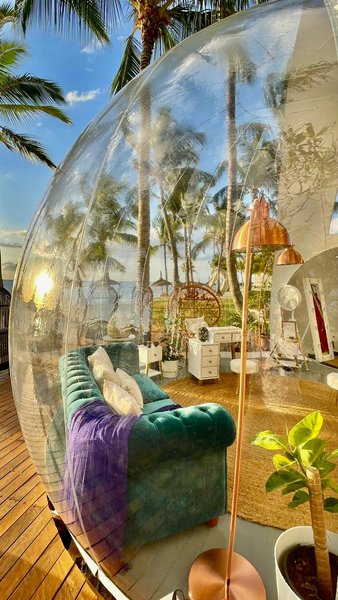 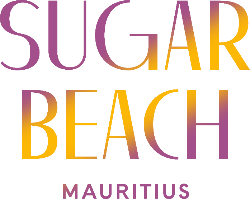 Putting on the Ritz
Sugar beach brings back the ‘Dress to impress’ sense of occasion so there’s no excuse not to get glammed up for dinner.
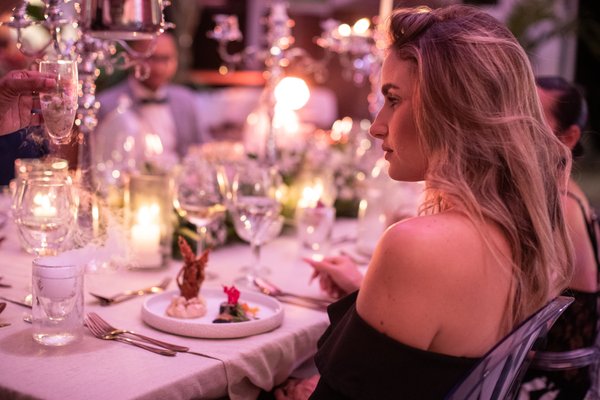 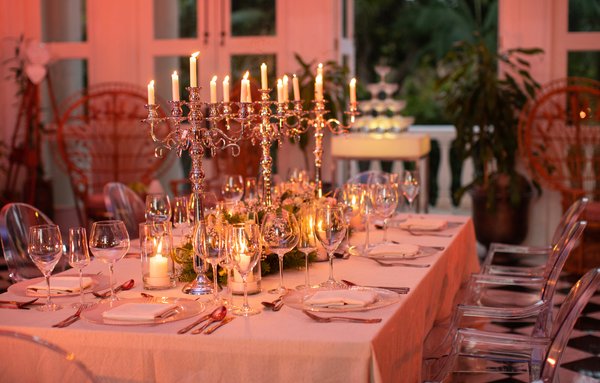 Pax : Approx 12 pax.
Frequency : Once a week.
Time: 19:00 – 22:00.
Duration : Approx 3hr .
Chargeble at MUR 3500 per person excluding drinks
Supplement –4500
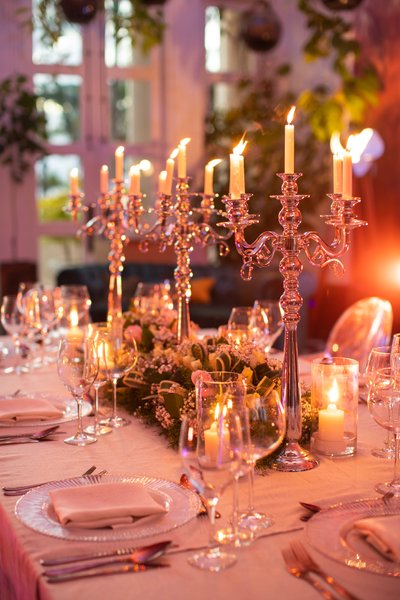 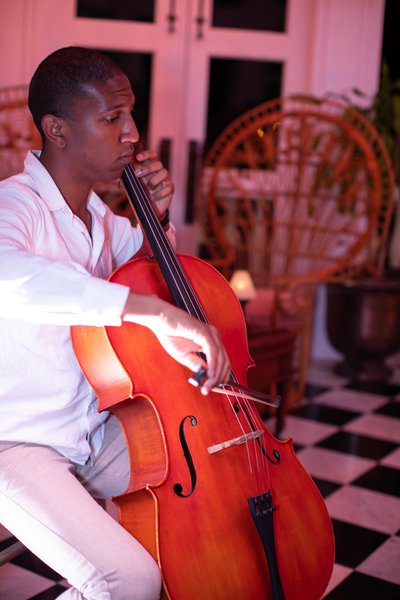 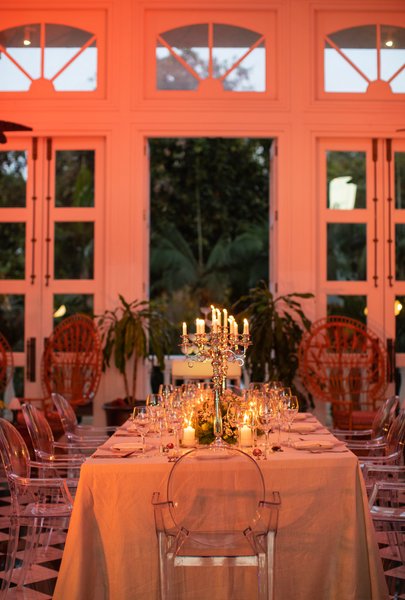 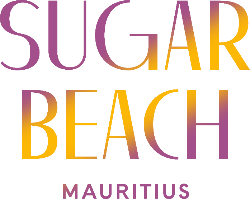 Strictly Sugar
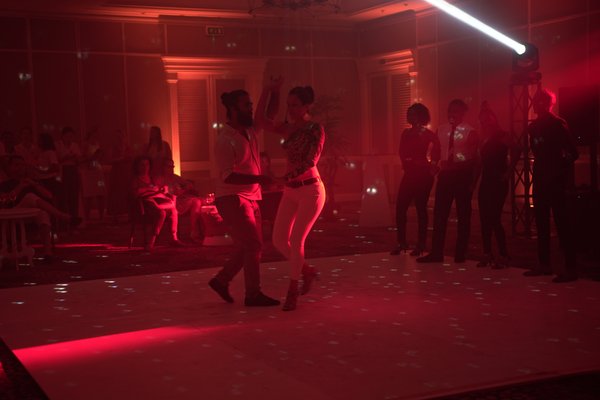 Embrace your groove. Couples are shown by our experience instructors how to swing those arms and move those feet. All in a double quick time.
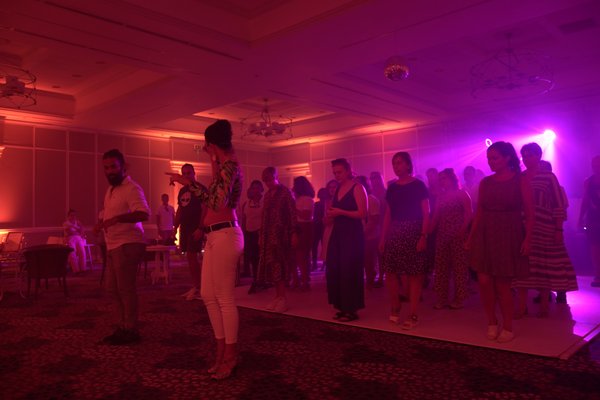 Approx : 12 pax for workshop.
Approx : 100 pax for ballroom dancing.
Frequency : Every Tuesday & Saturday at  (16pm)Free of charge
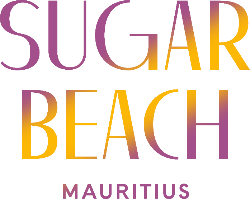 Time for Tea
Escape the heat and enjoy a high tea experience in the Sugar Beach Tea lounge.

Approx : 12 pax.
Frequency : Wed, Fri, Sat. 
Time: 15.30-17.00 (Upon reservation). 
Duration : Approx 1hr.
Price : Rs 900 - Rs 1300.             (including sparkling wine)
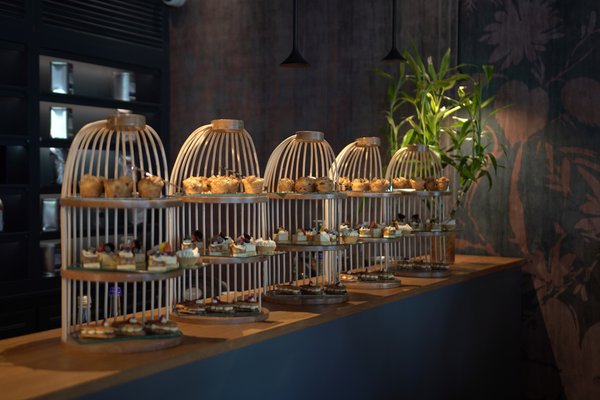 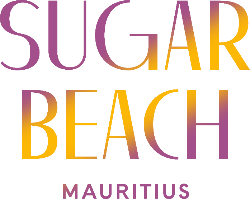 L’ Atelier des sens
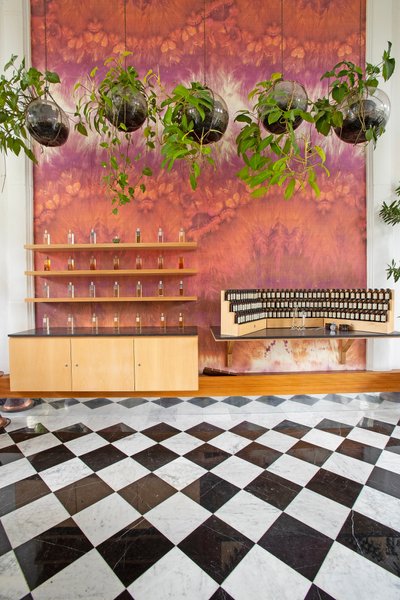 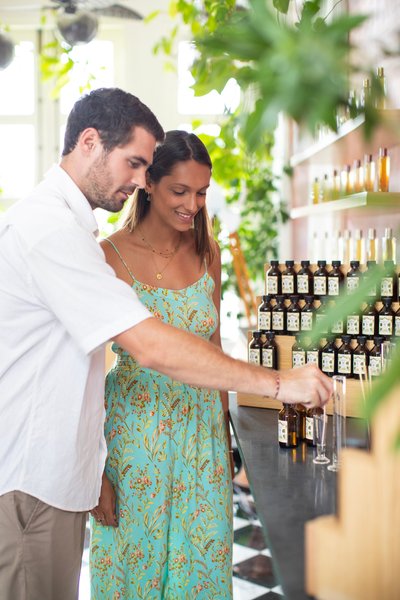 An in-house perfume making workshop 
during which guests discover the myriad 
facets of essences while developing their 
understanding of the history and culture of 
perfume.

Approx : 6 pax.
Frequency: Daily upon reservation. 
     (except Sundays)
Time: 10.00 - 16.30.
Duration: Approx. 1hr30mins. 
Price: Rs4000 per pax.
Thank you.